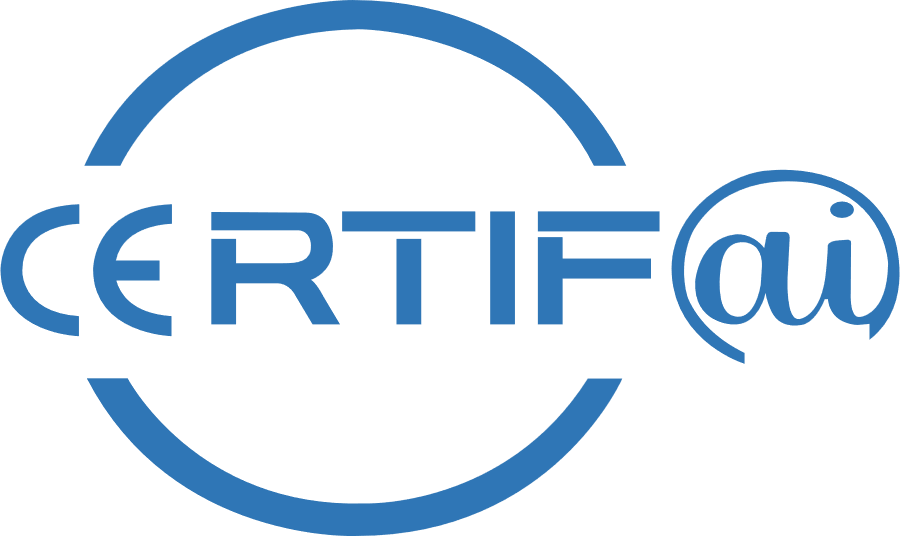 WP5: Continuous threat monitoring Risk management
HORIZON-CL3-2022-CS-01-04: INCREASED CYBERSECURITY 2022
Ref. Ares(2022)8966412 - 23/12/2022
Part 1
ThreatSpider: Threat Modelling Framework (T5.1 & T5.2)
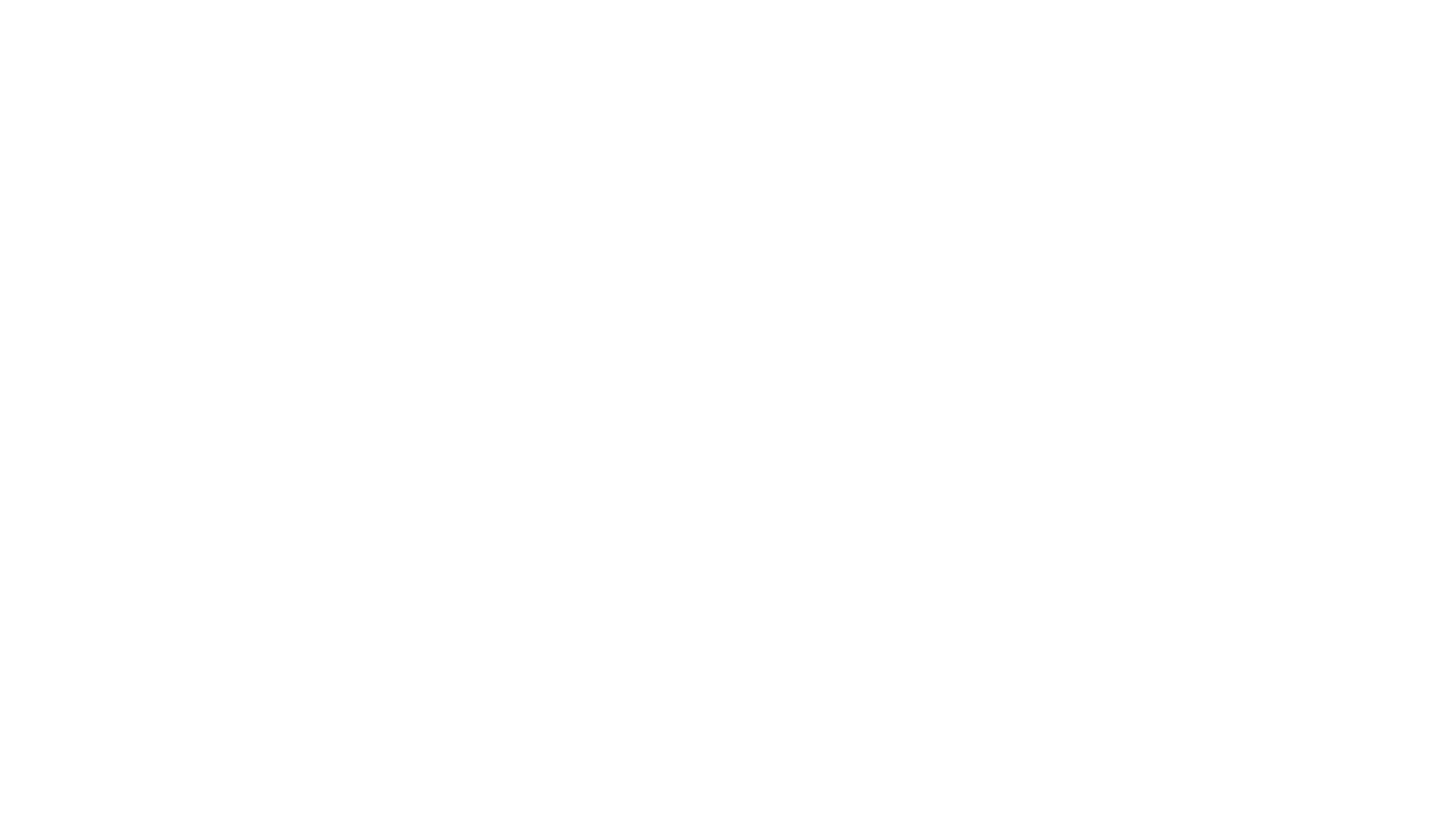 Session Parts
Part 2
ML-Vulenrability Detection using Operational Traces (T5.3)
Part 1
Part 2
Basic Mode
Advanced Mode
Static System Description/Model
Dynamic [Snapshot] Operational Traces
ThreatSpider: Threat Modelling Framework
Relevant Threats/ Vulnerabilities/ Weaknesses
Detected Vulnerabilities/ Weaknesses
Relevant Mitigations\Requirements\Tests
Part1:
Demonstration of ThreatSpider
V 1
ThreatSpider: Threat Modelling Framework
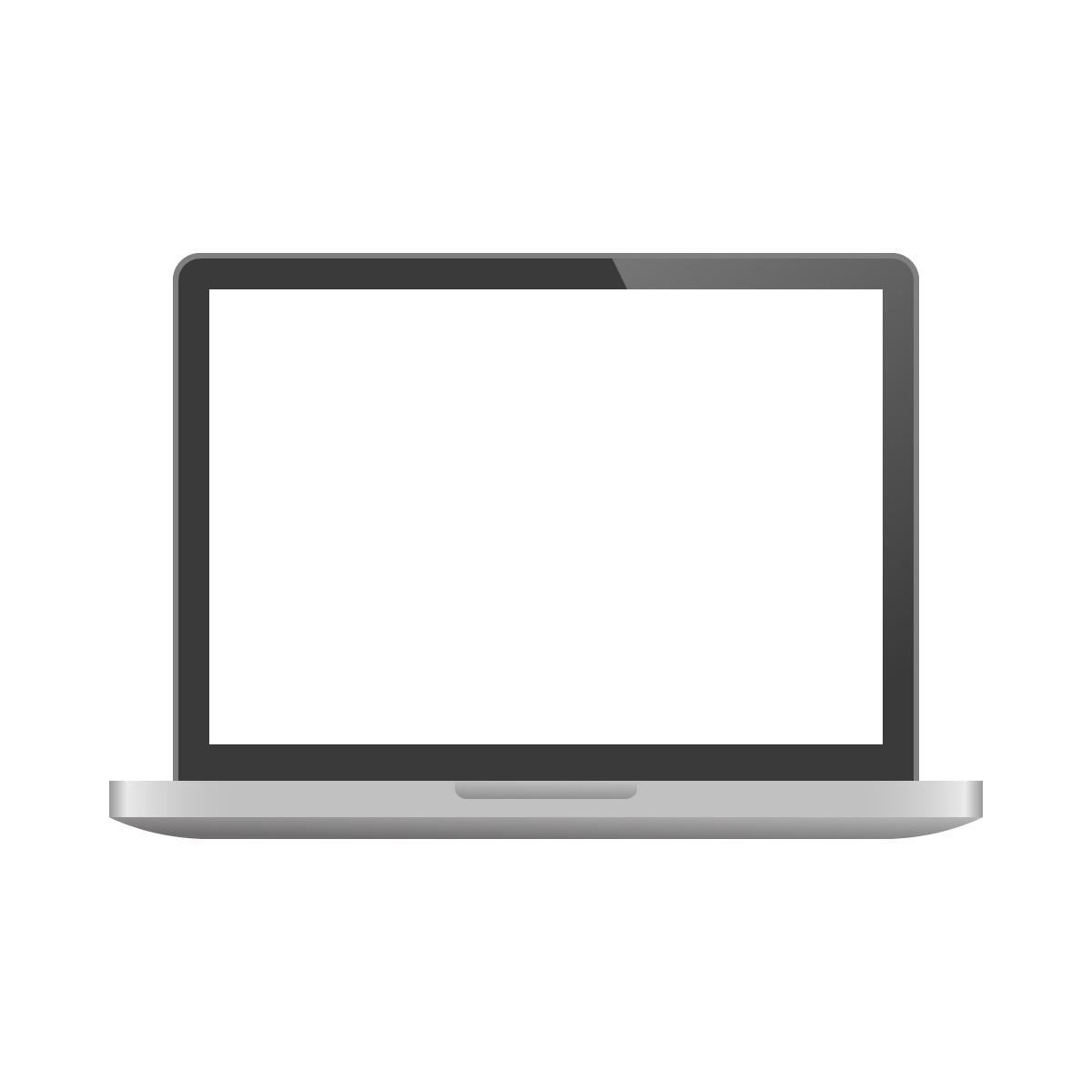 Cyber Threat Intelligence (CTI)
ThreatSpider
Go to CTI
V 1
ThreatSpider: Threat Modelling Framework
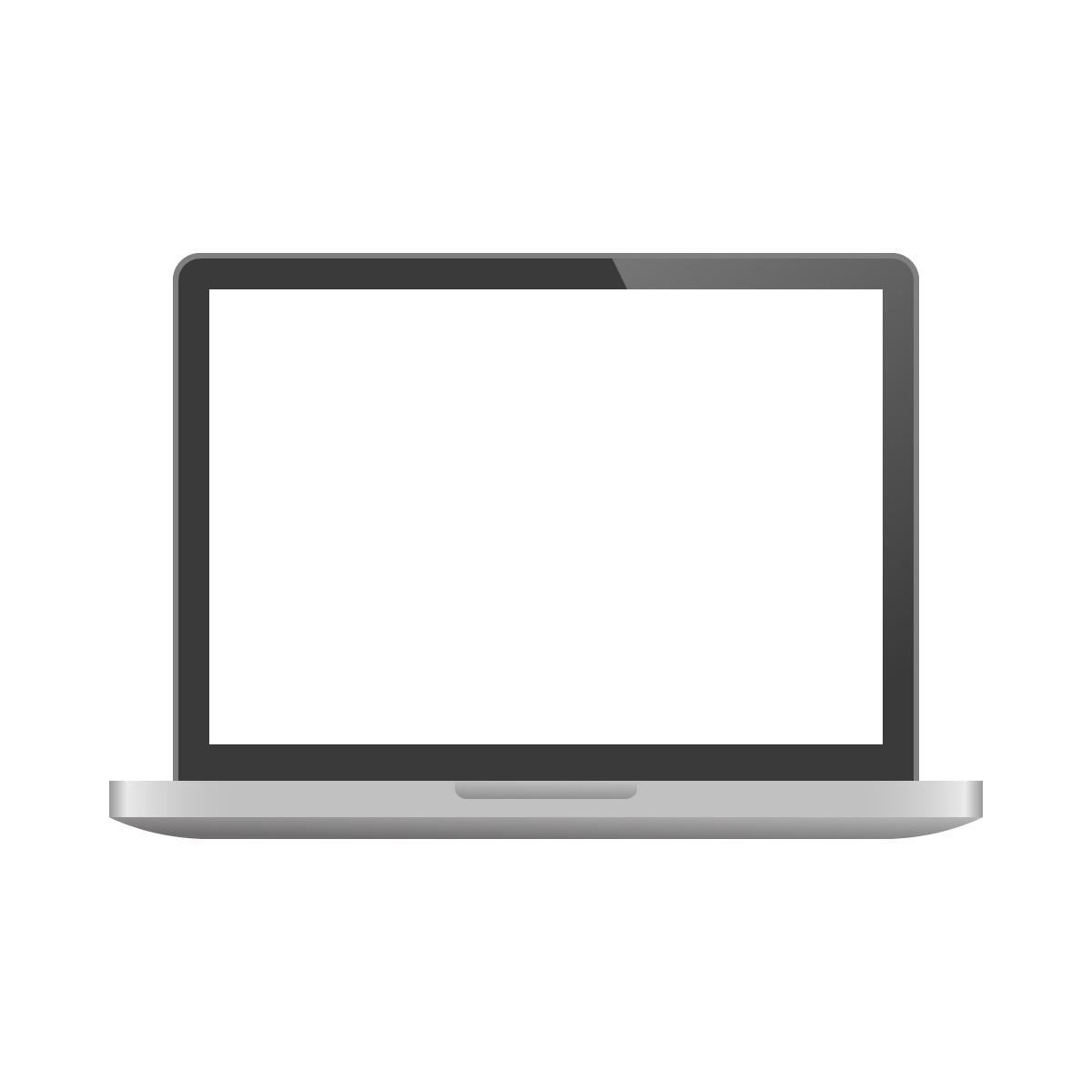 Cyber Threat Intelligence (CTI)
ThreatSpider
Go to ThreatSpider
Part2:
Demonstration of ML-Vul Detection